🥇GOLD         MEDAL   EXCELLENCE

Creating the Mindset of a Champion
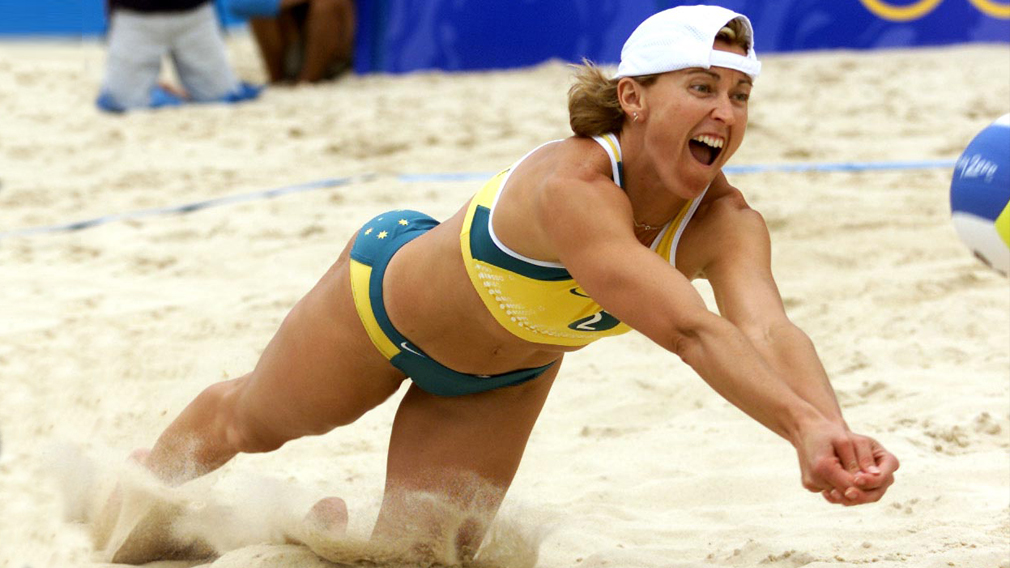 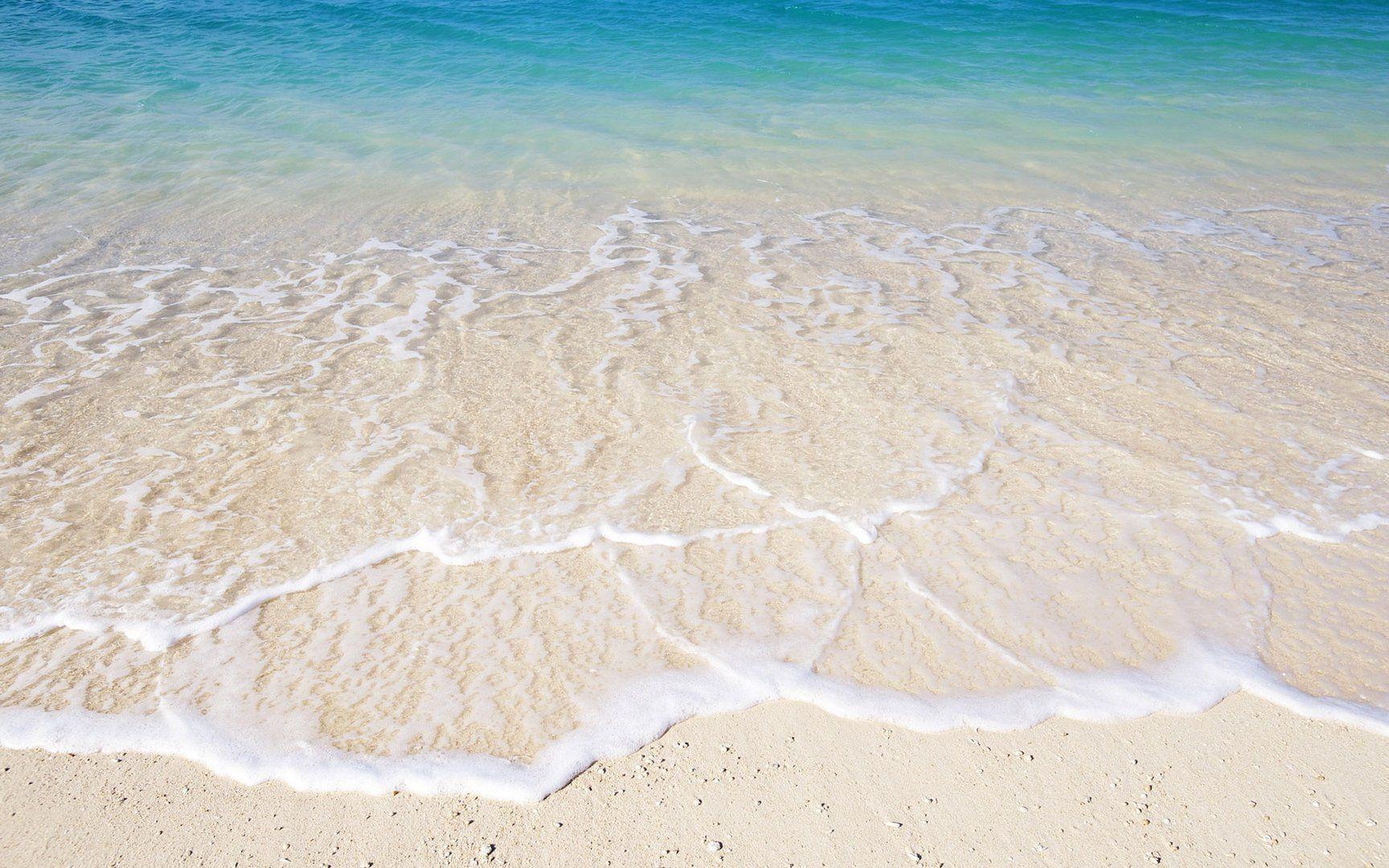 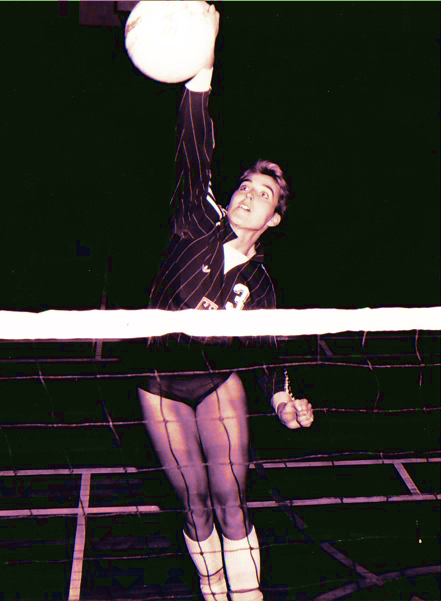 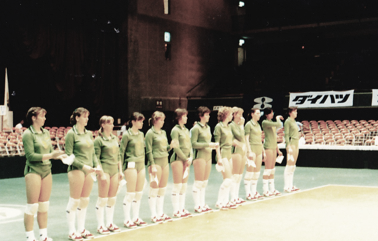 10 years with National Team
The Beginning:
Indoor Volleyball
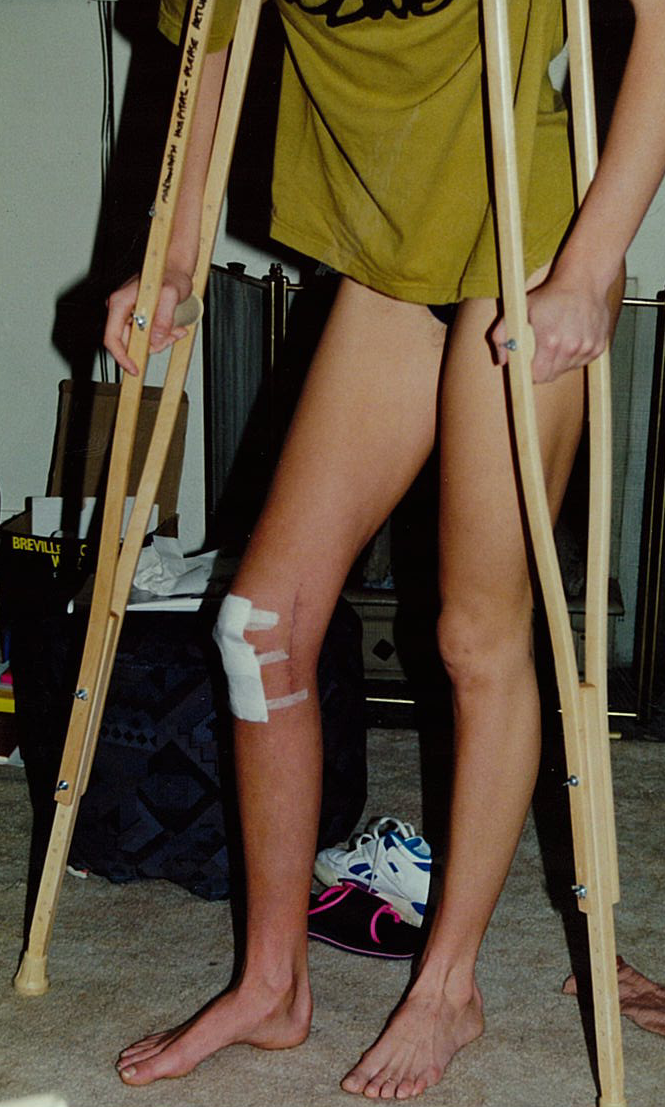 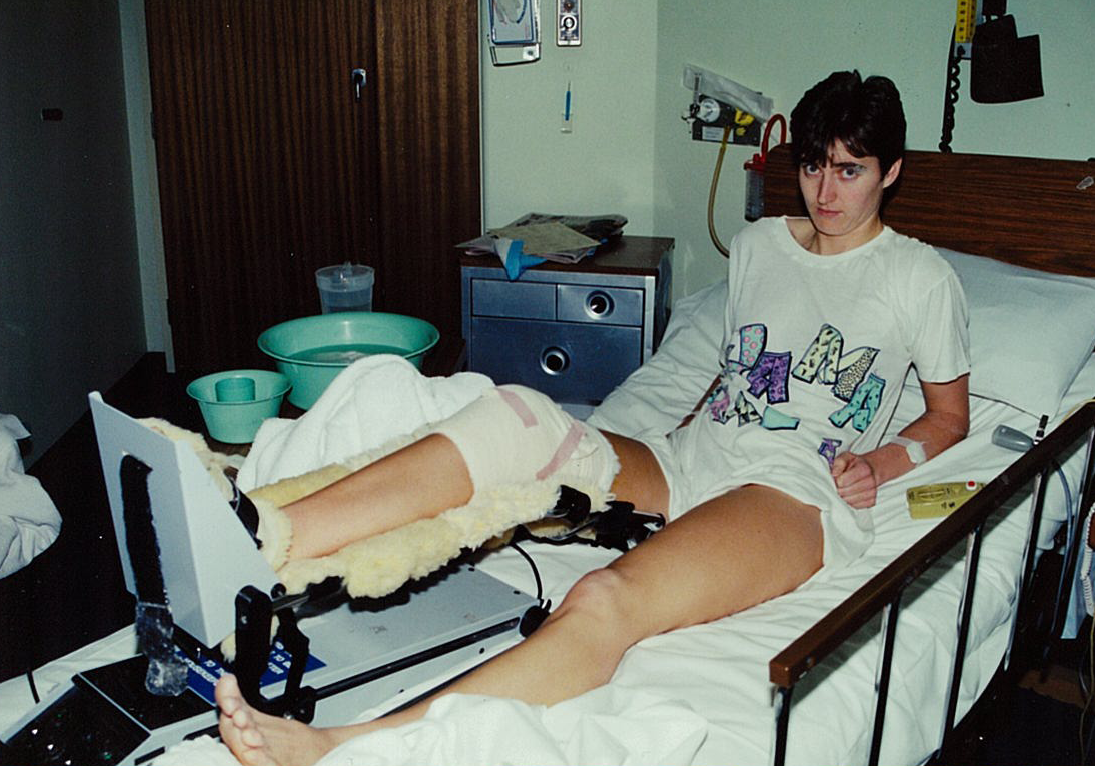 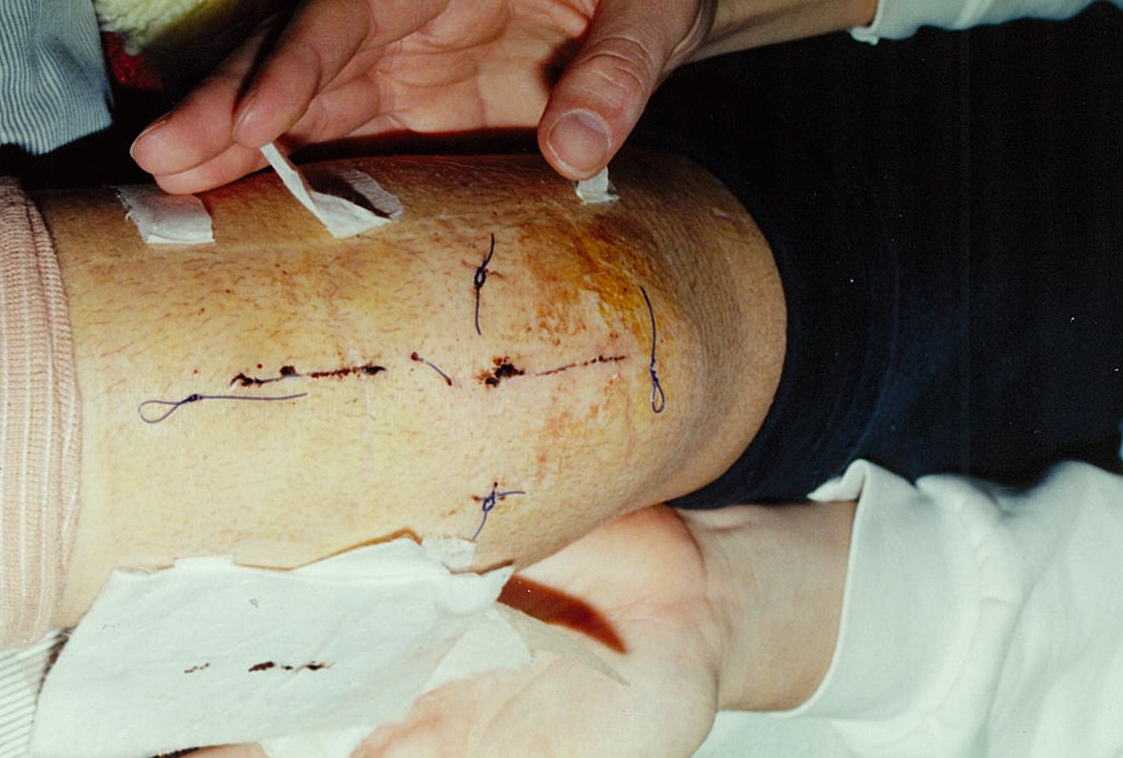 🏐 The End…..?
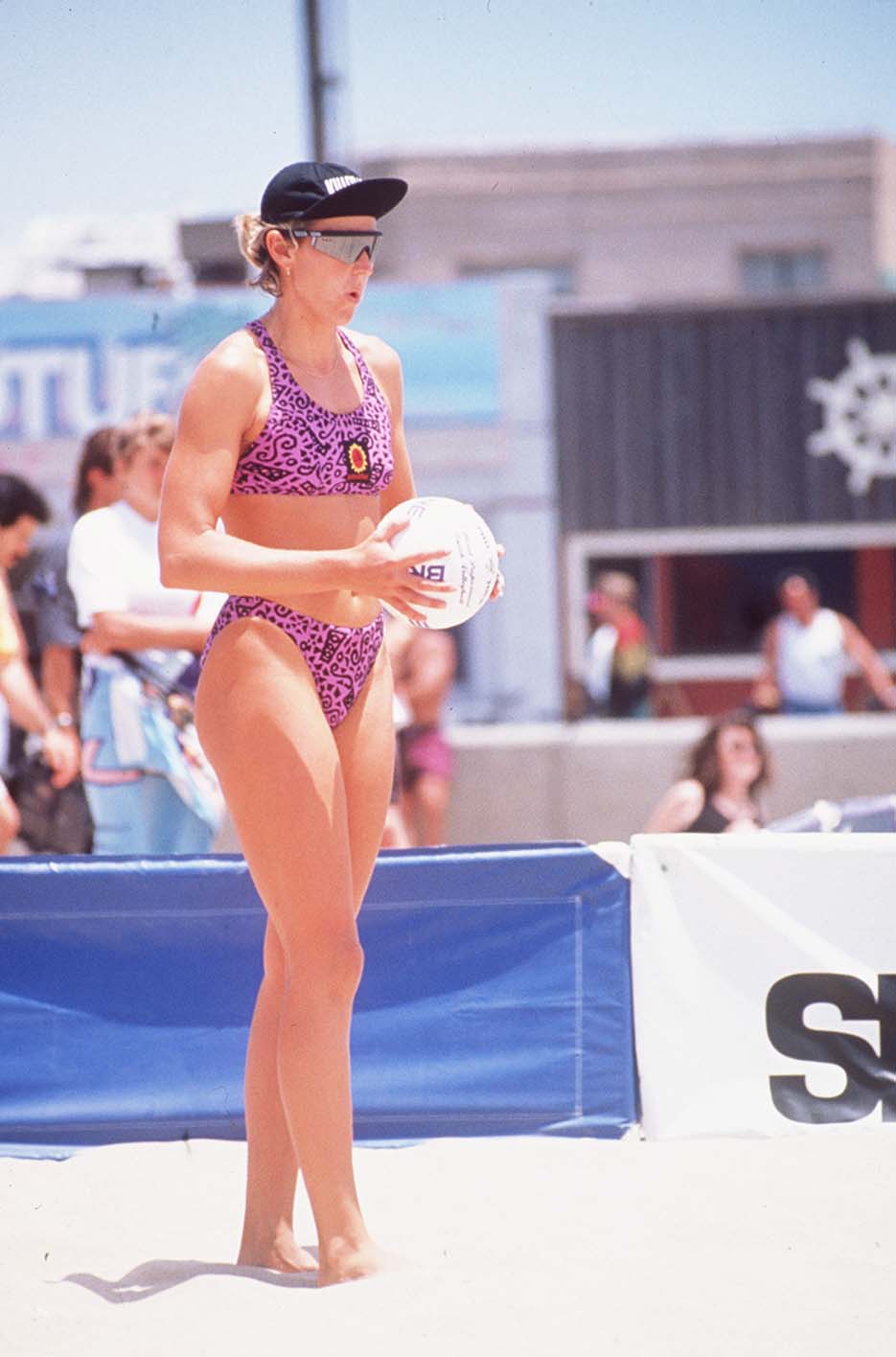 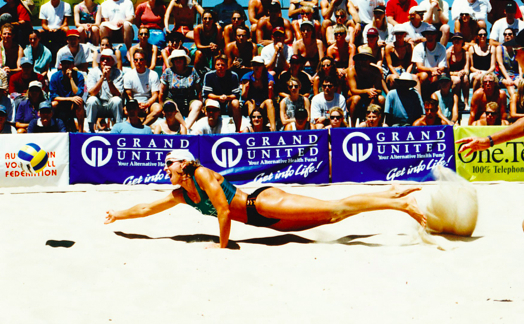 Another 10 years – this time on the sand…. 🥇🥈🥉
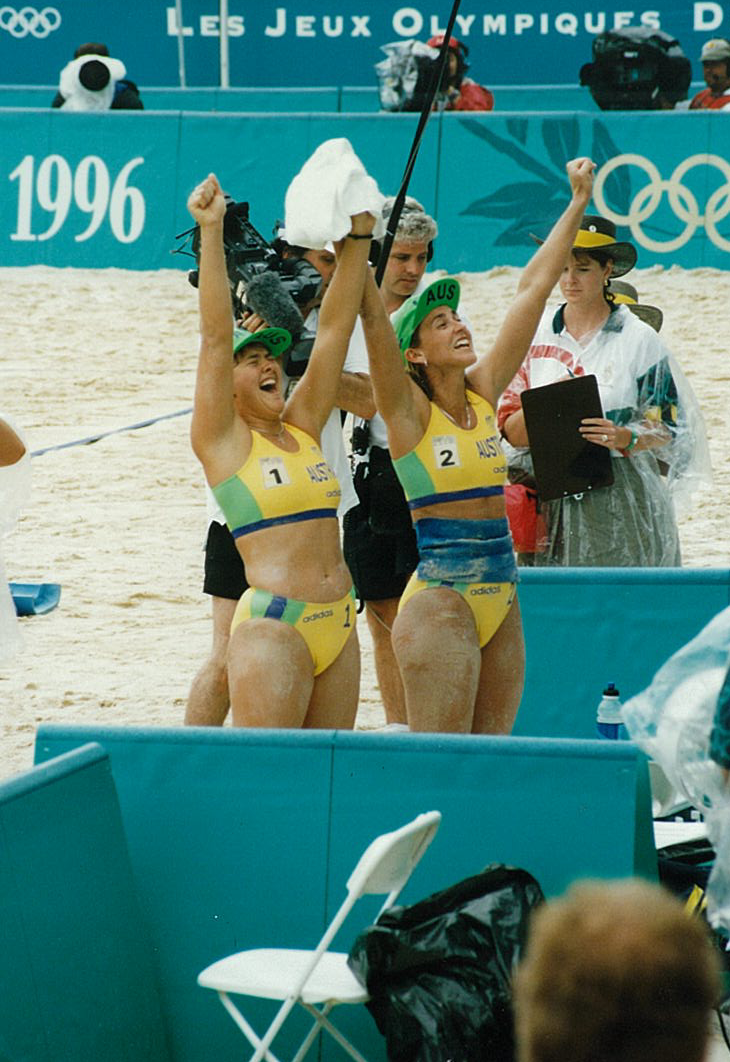 Atlanta Olympics
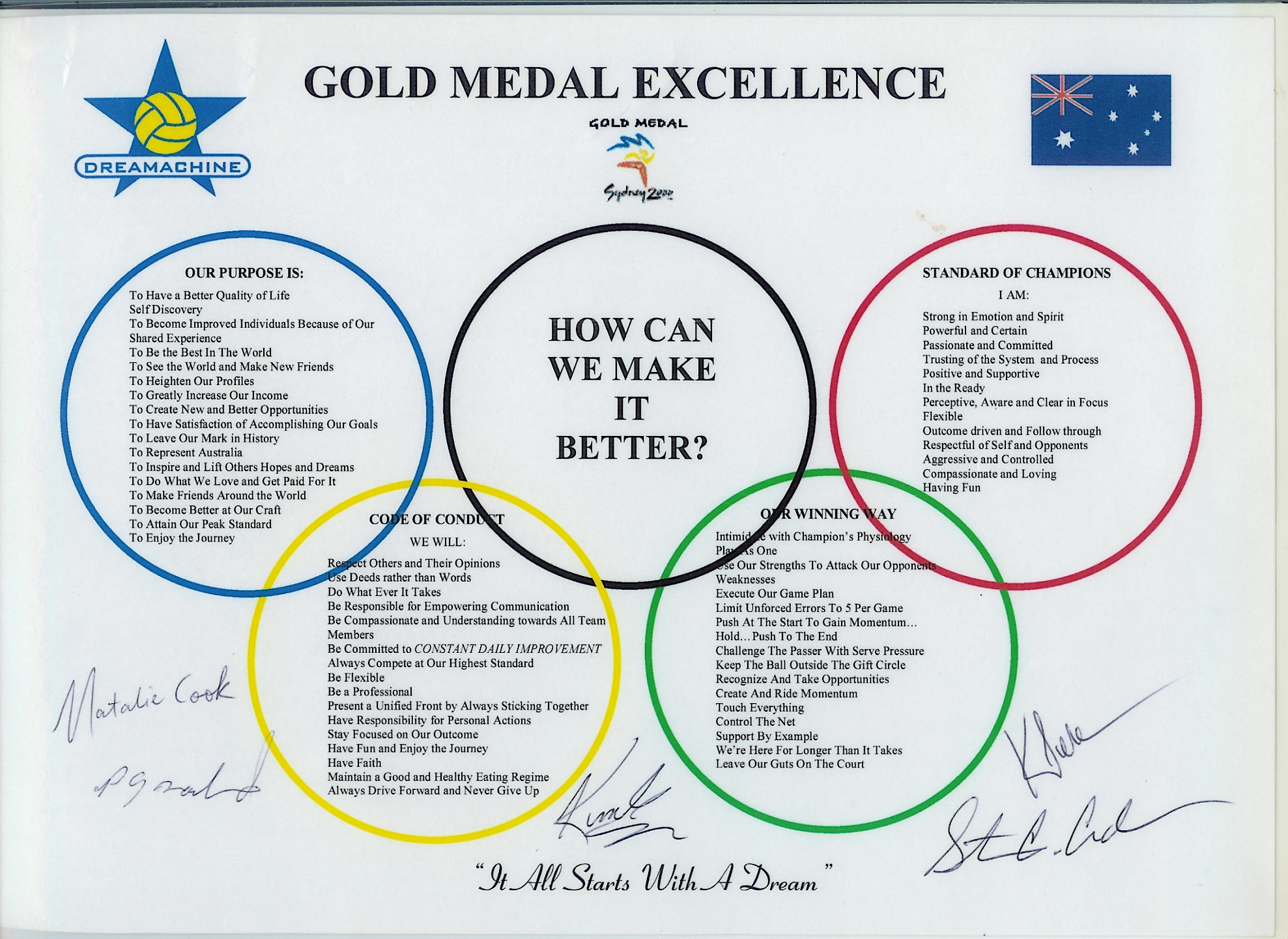 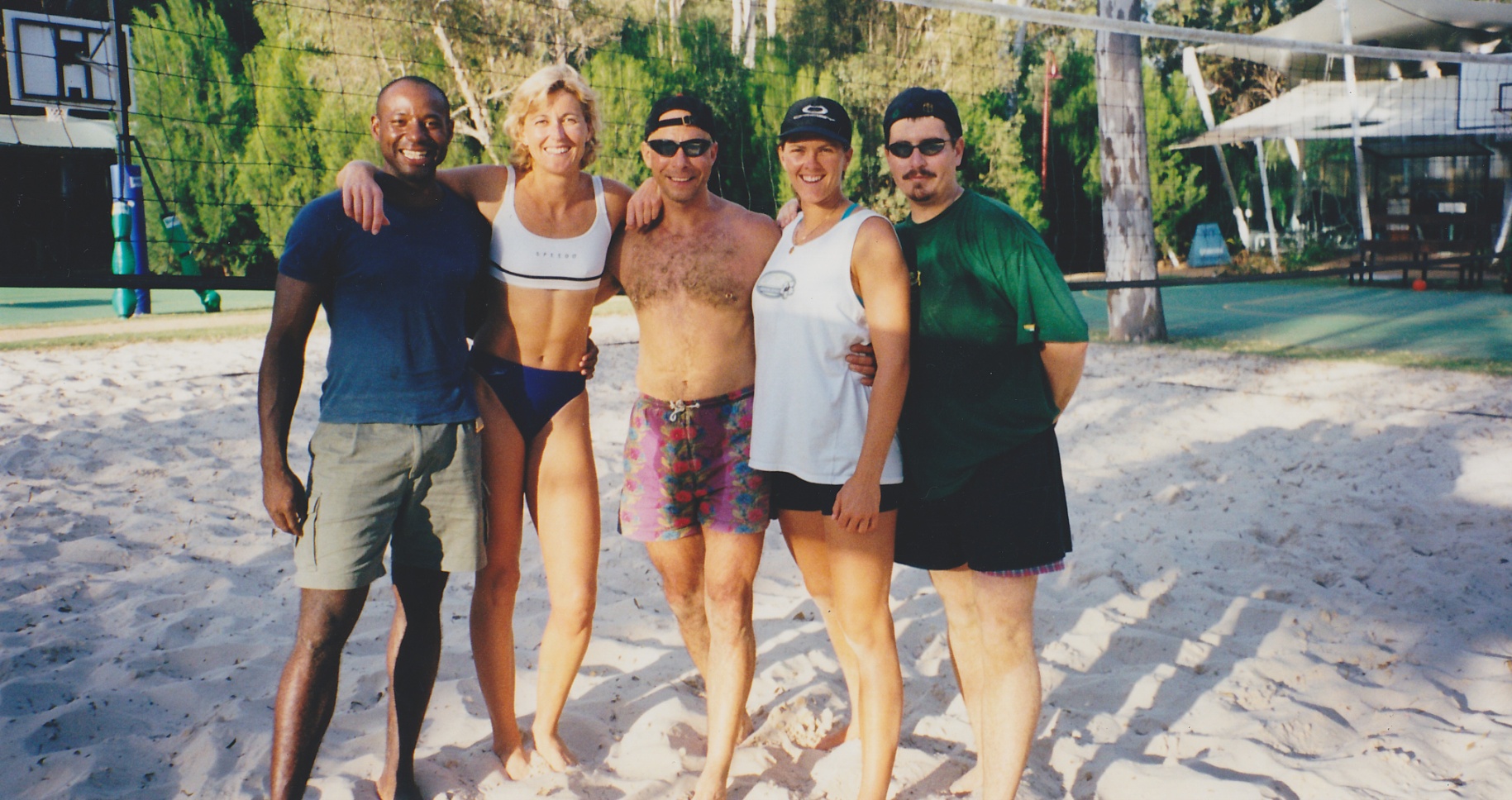 “Who’s on your team?”
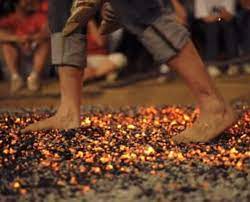 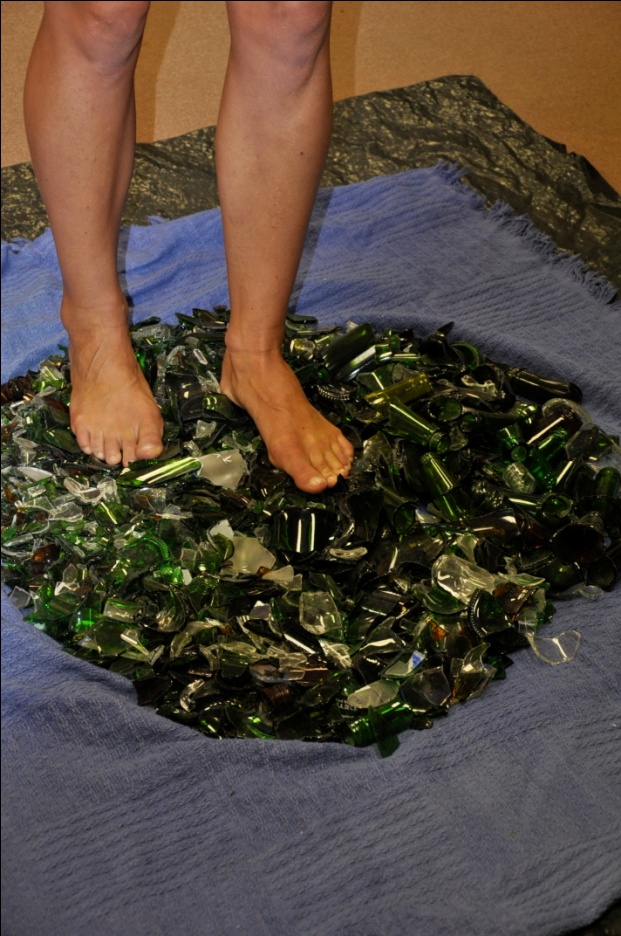 We found ways to continually push ourselves out of our comfort zones…
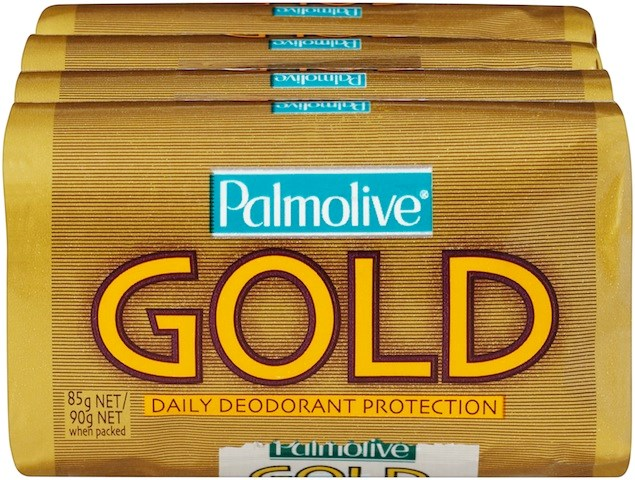 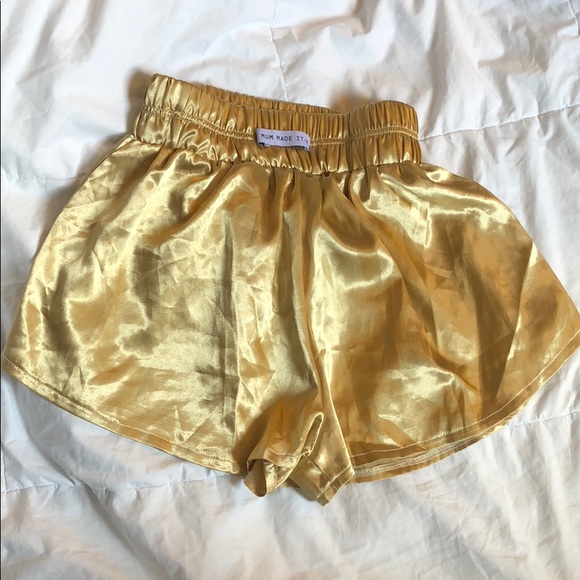 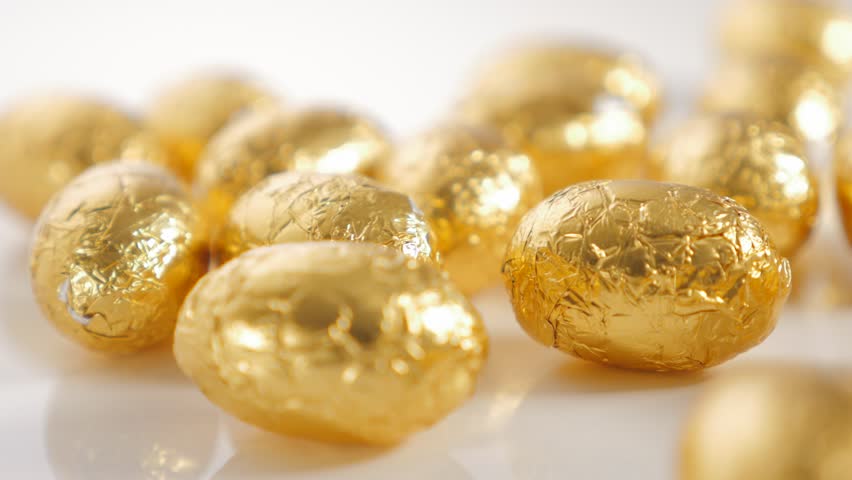 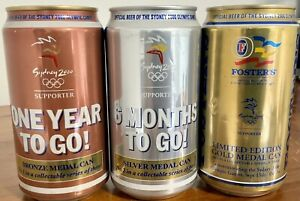 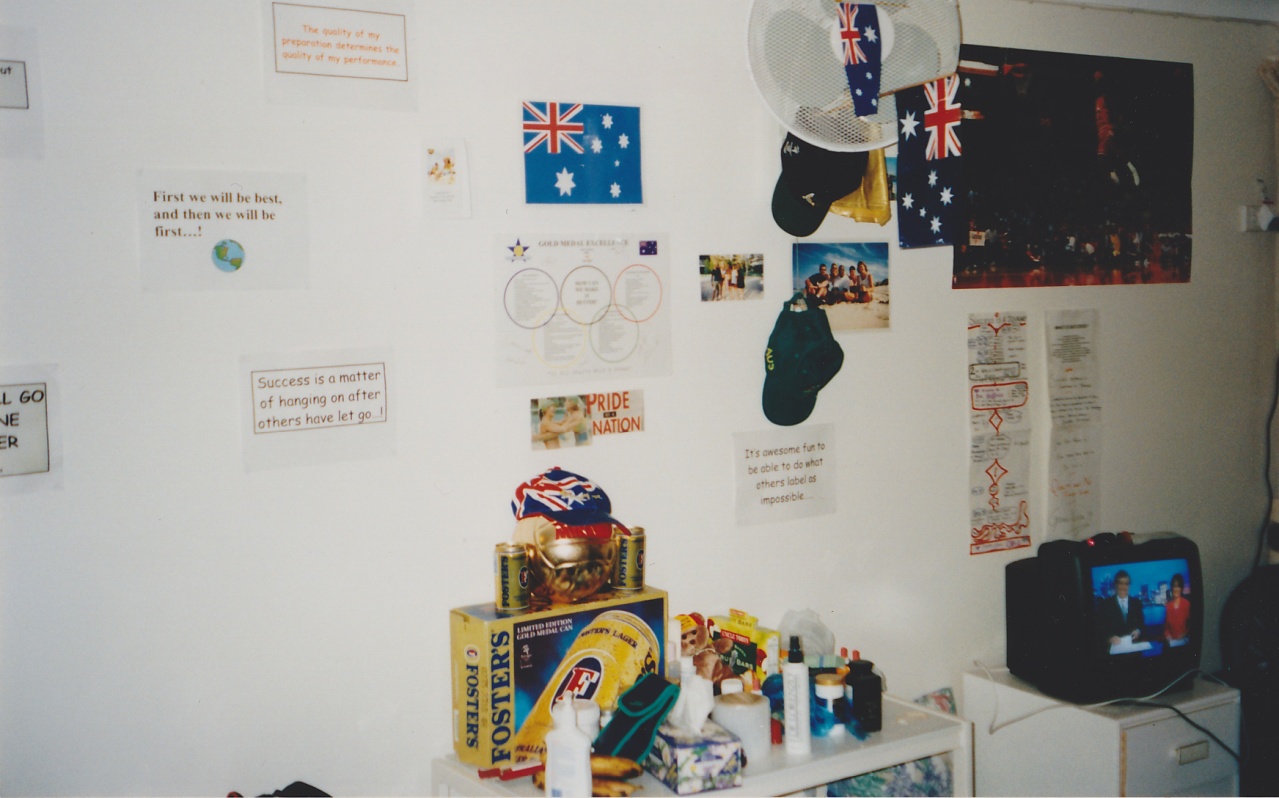 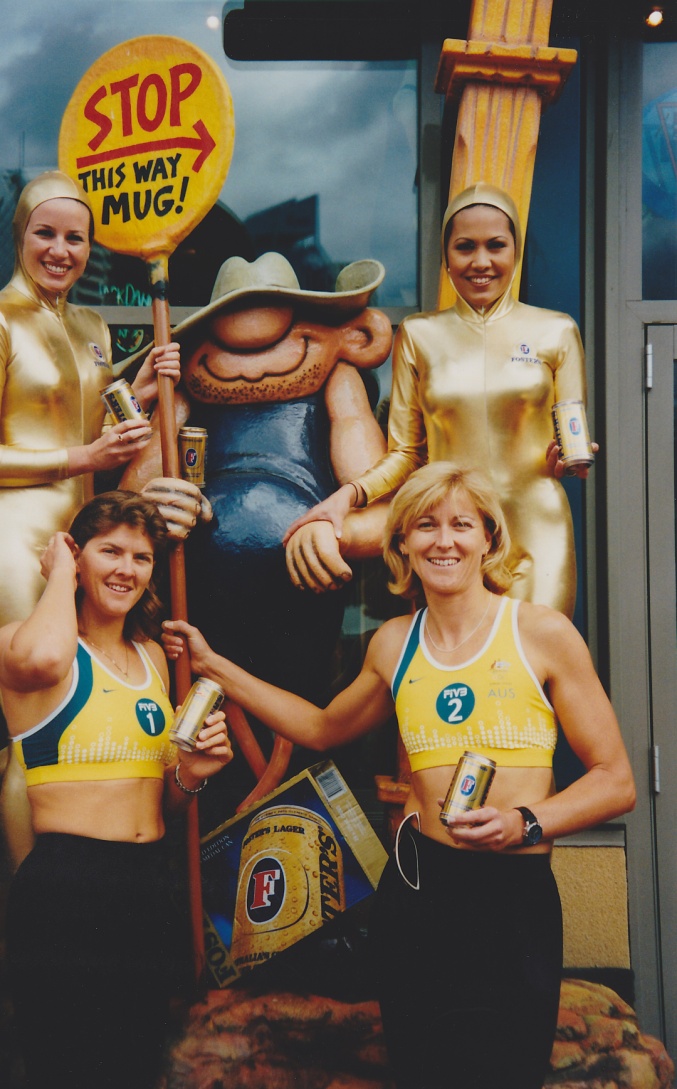 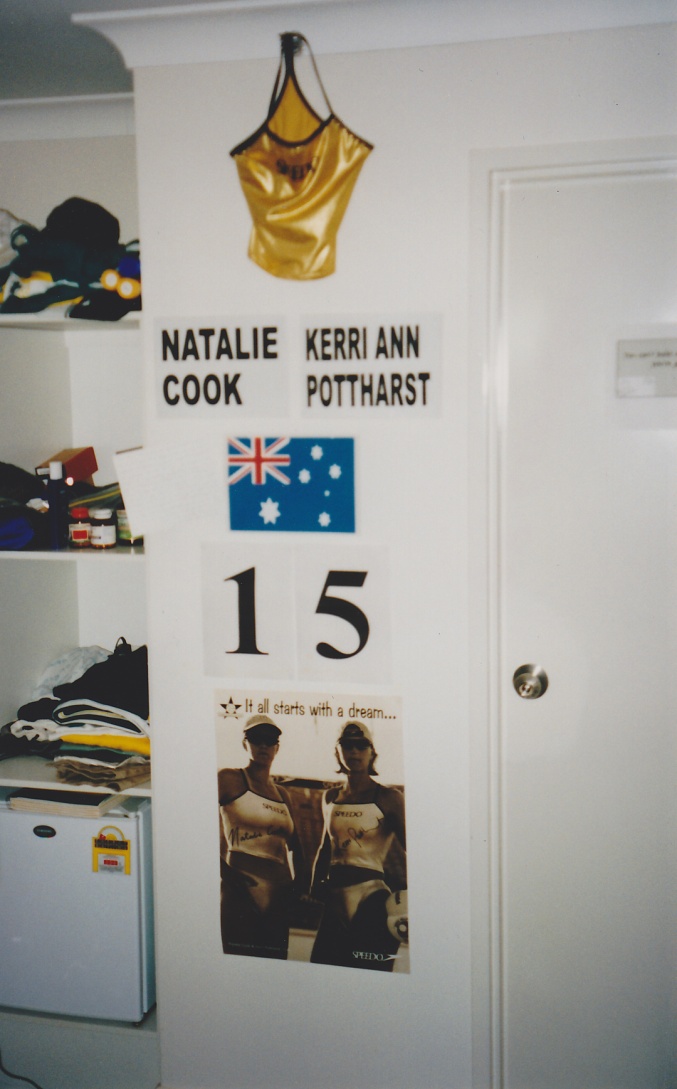 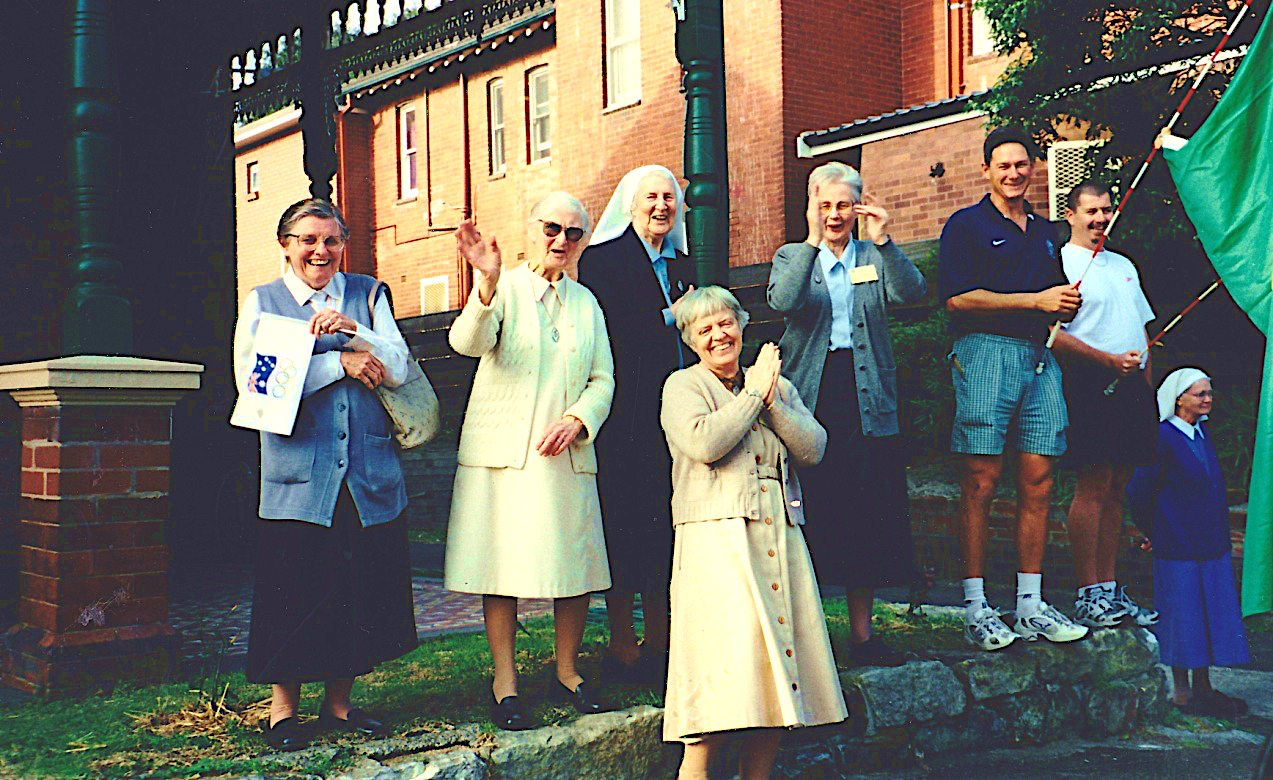 Our Olympic Village
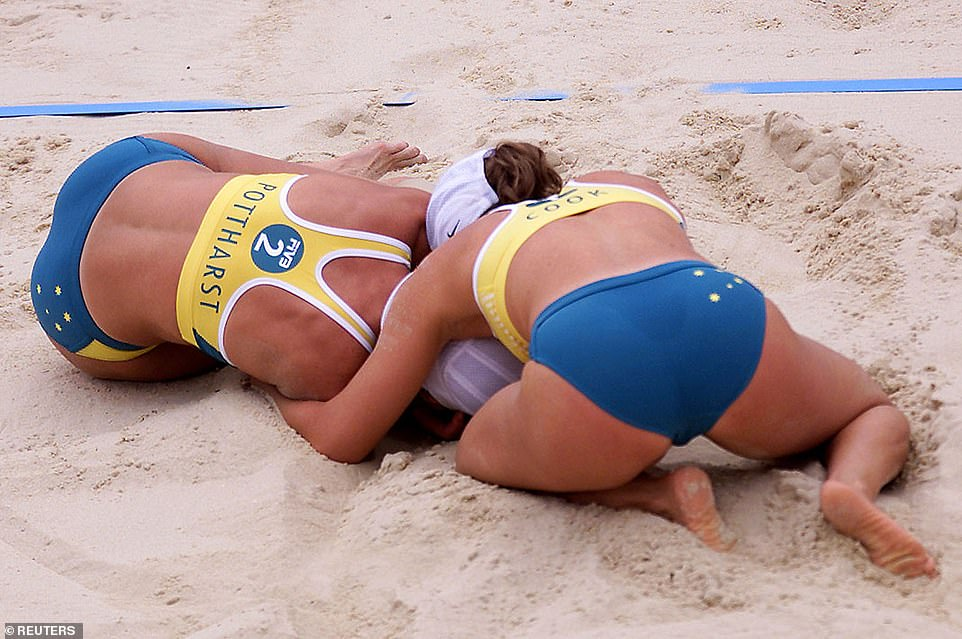 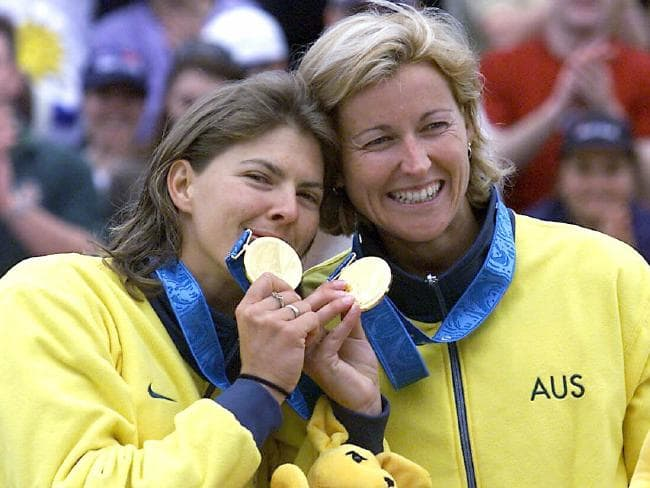 Reality catches up to our DREAM
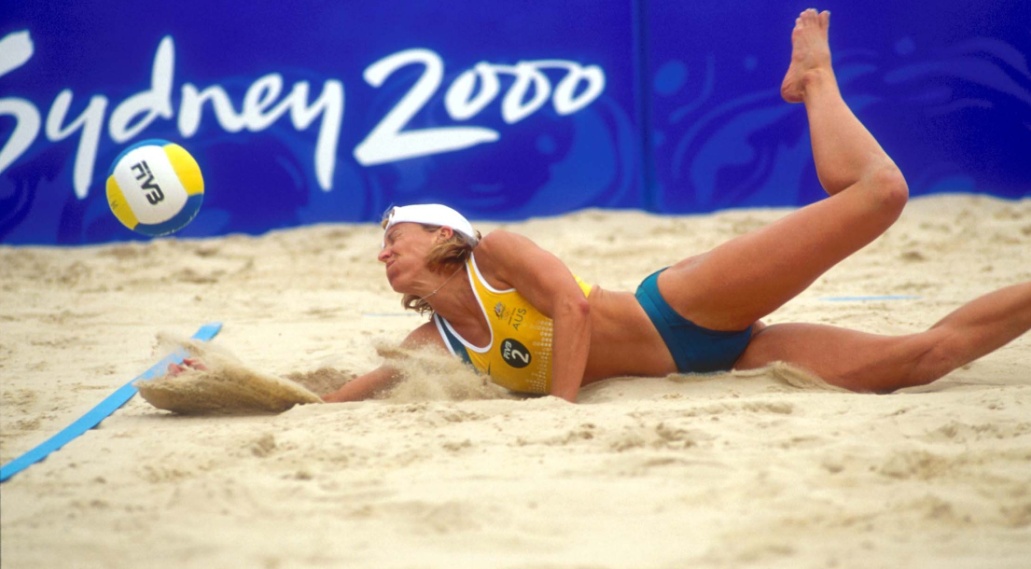 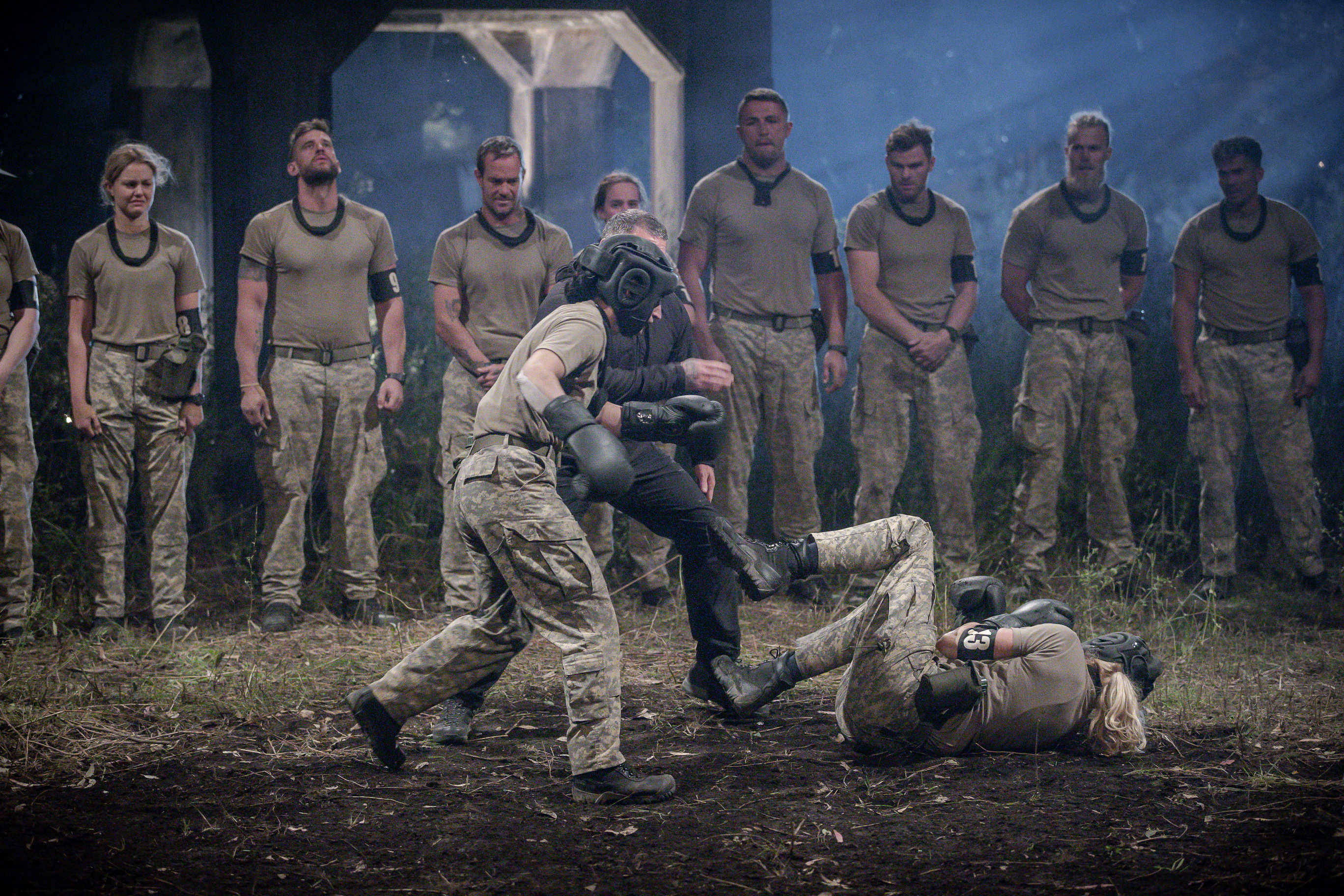 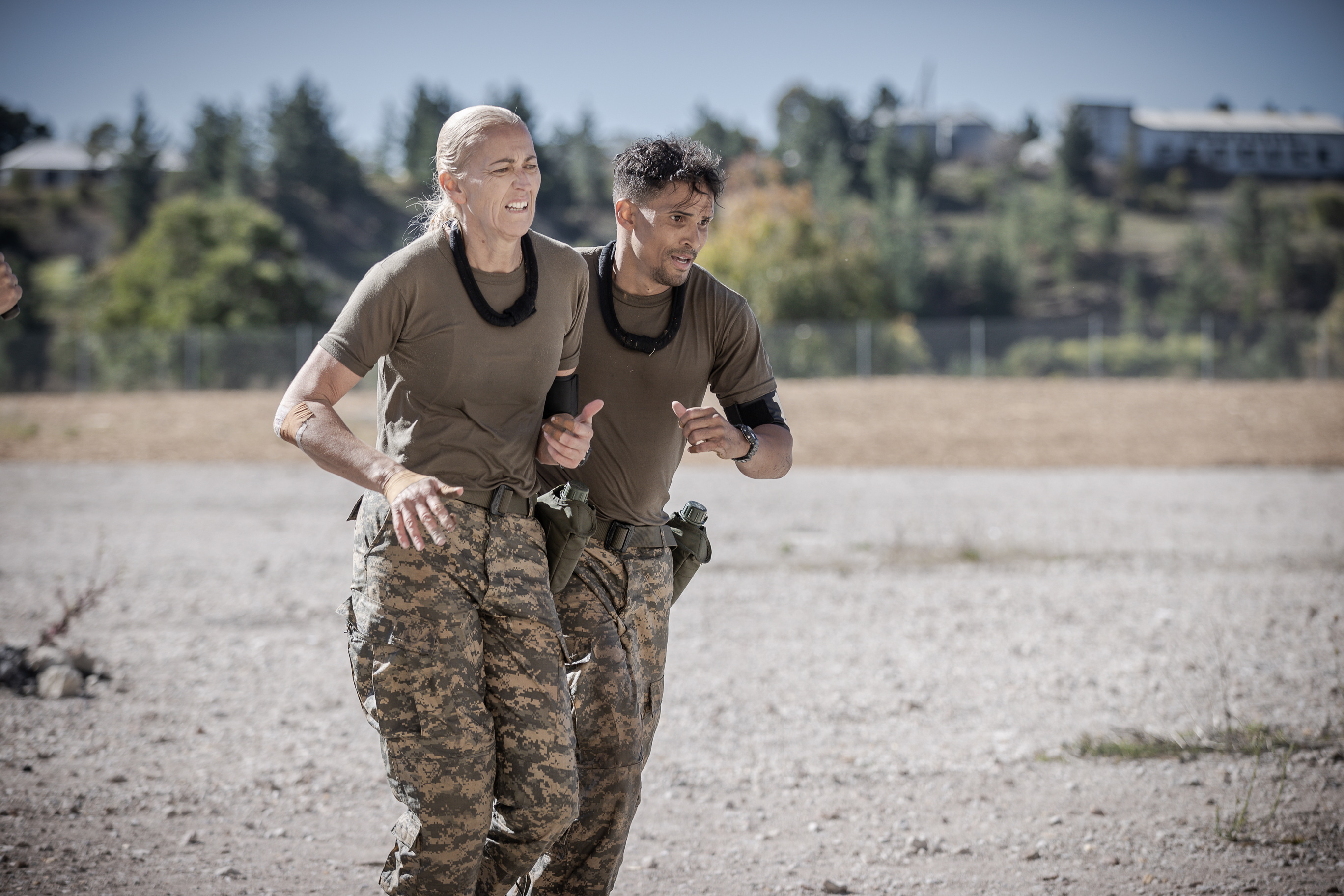 SAS Australia “the hardest thing I’ve ever done”
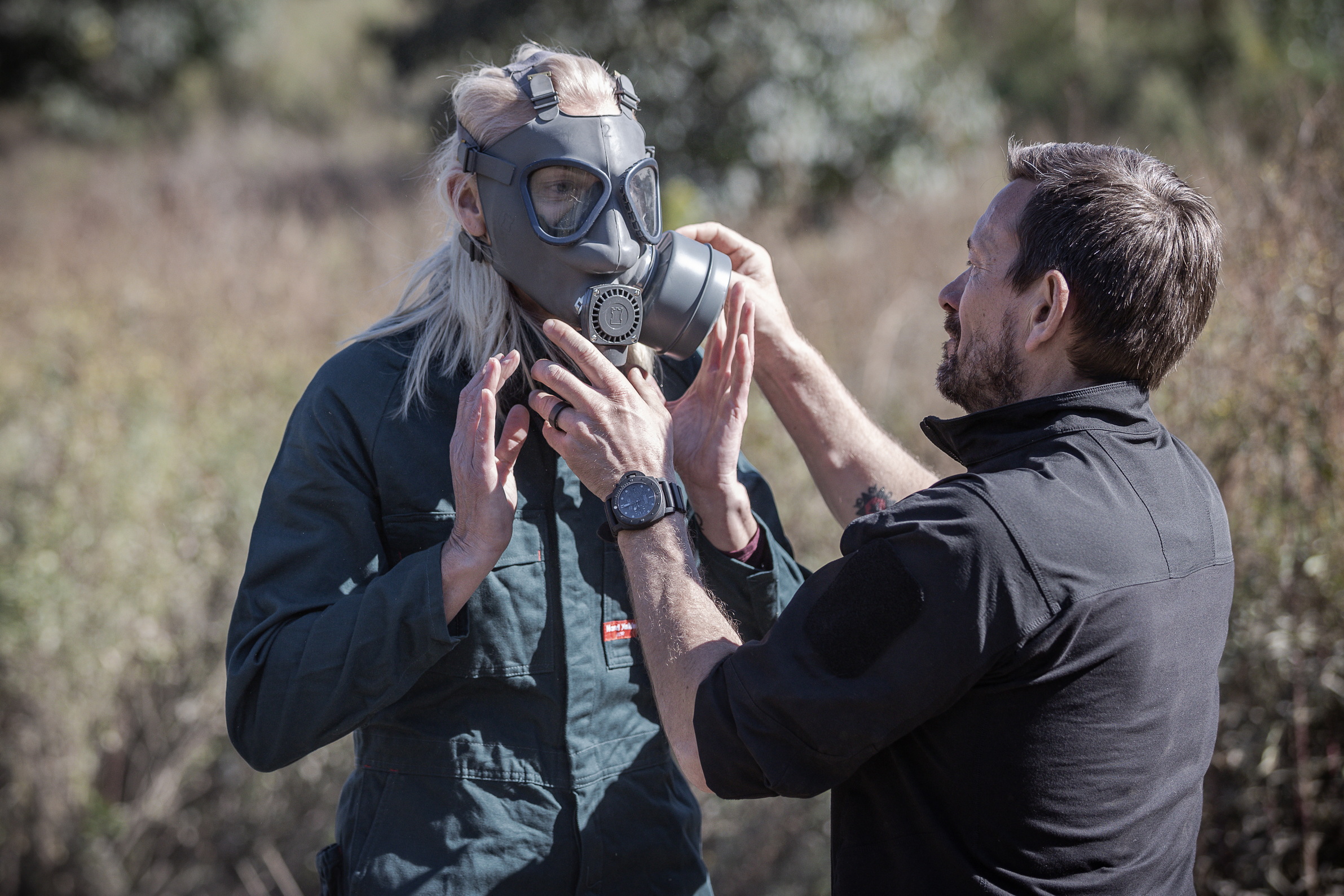 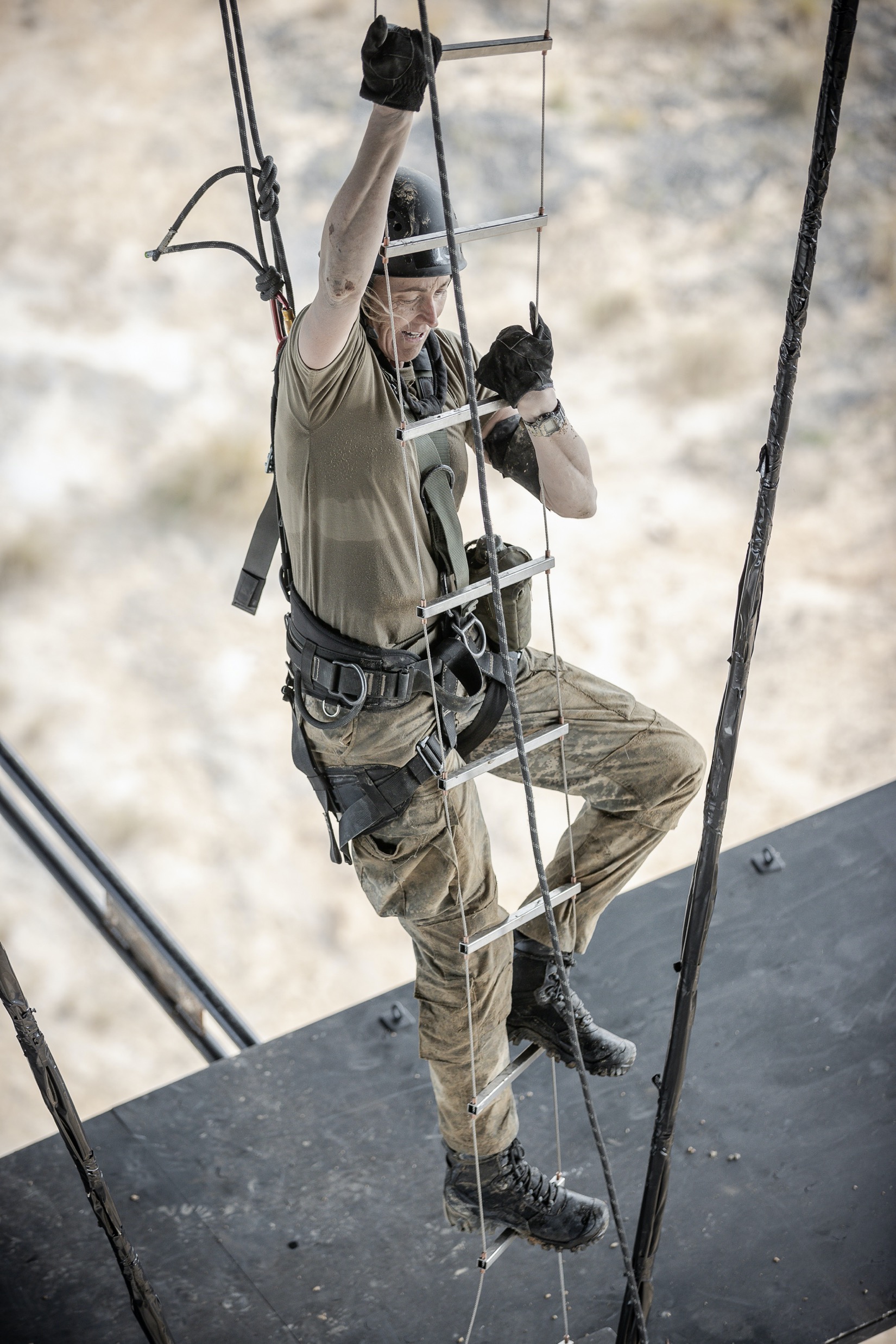 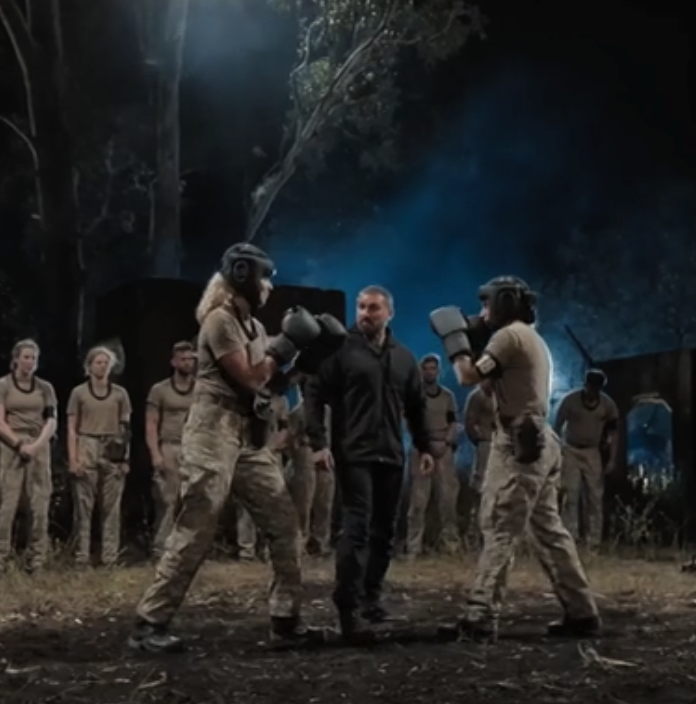 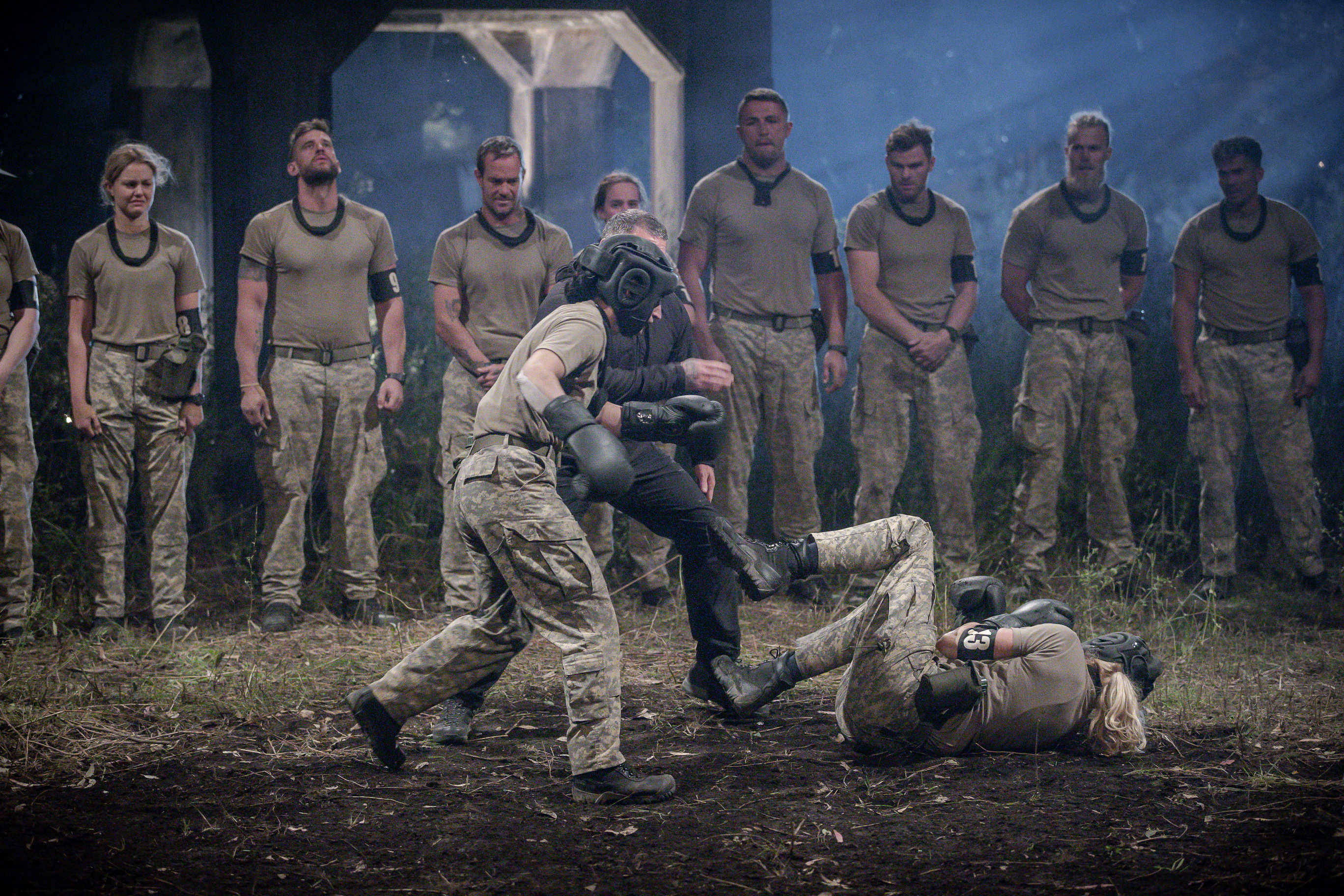 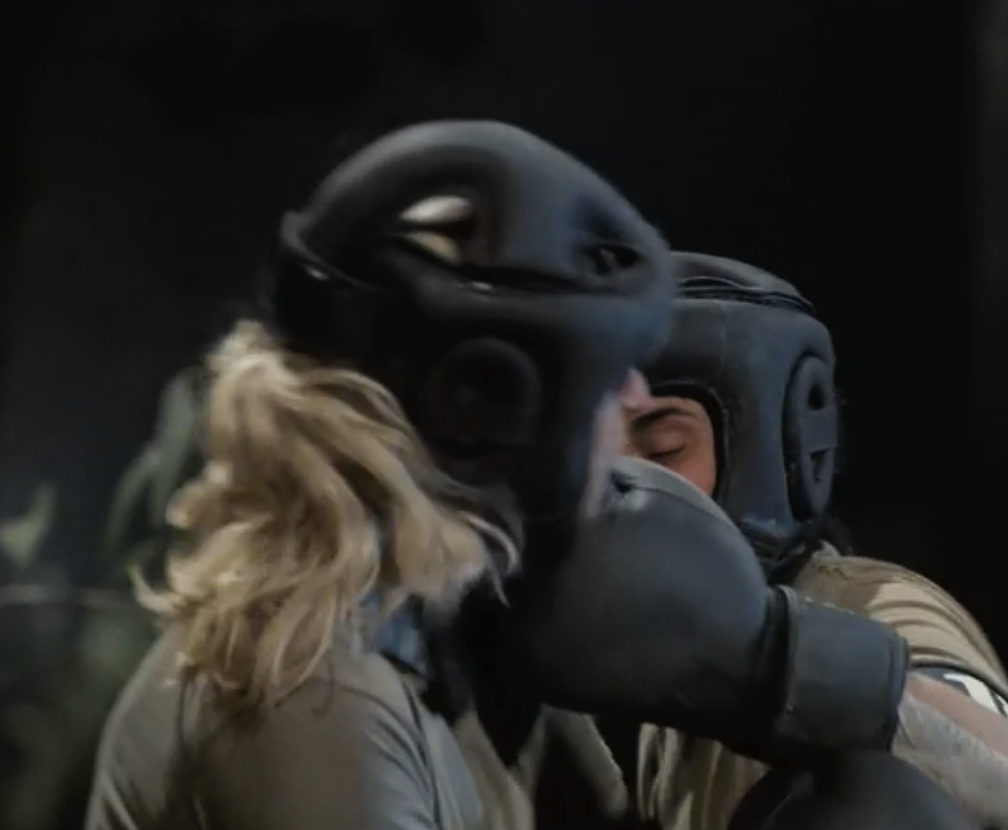 Feel the fear and do it anyway
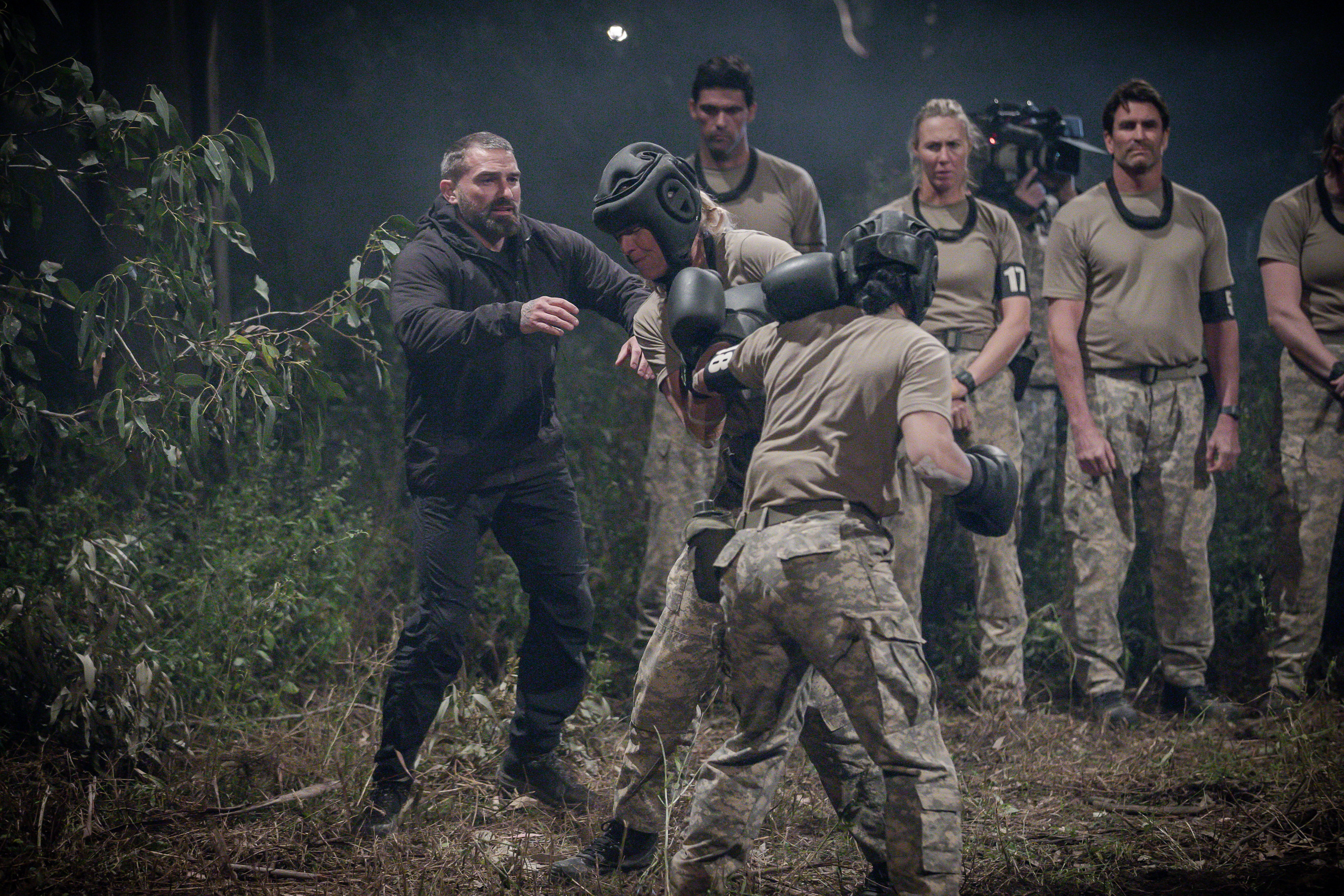 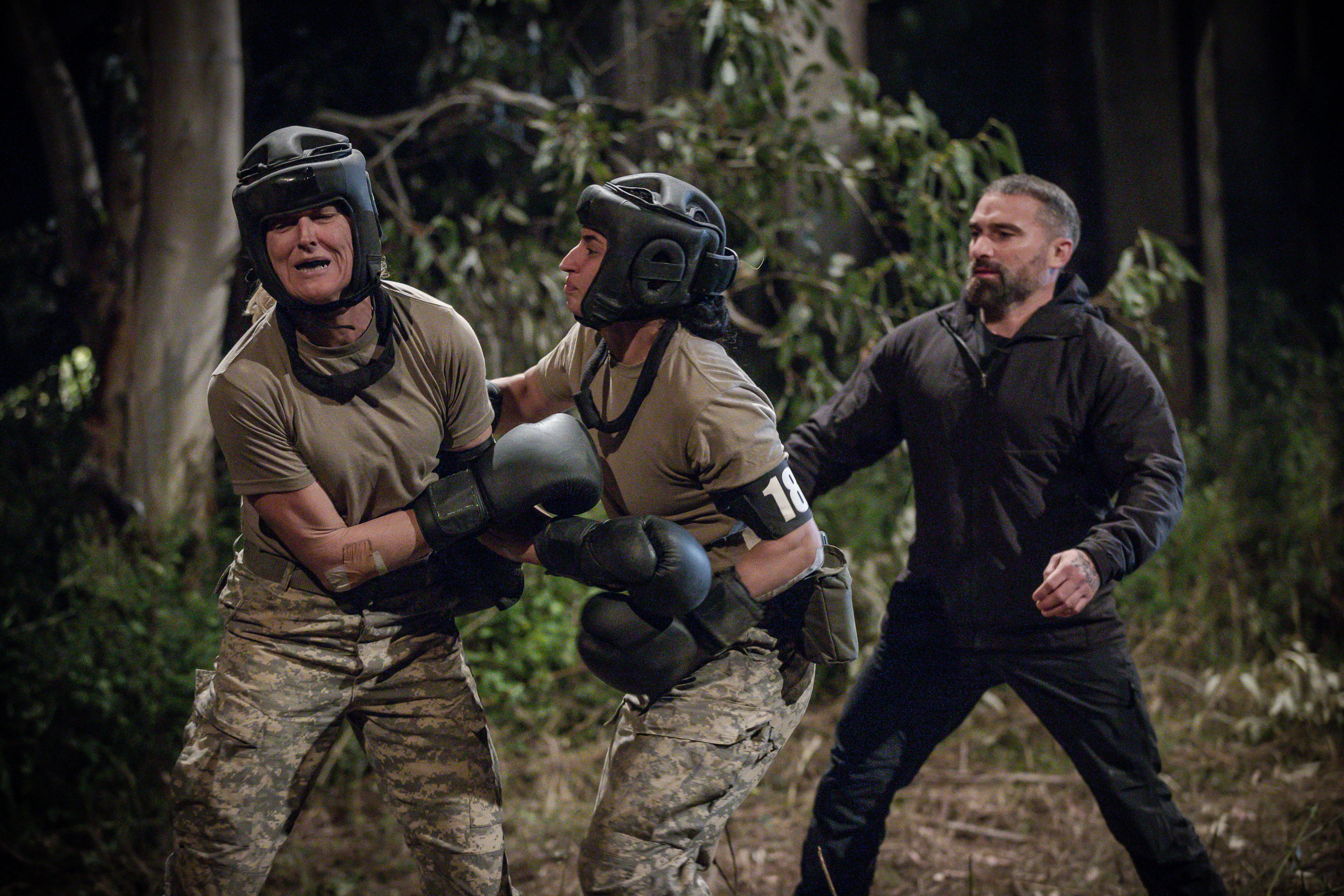 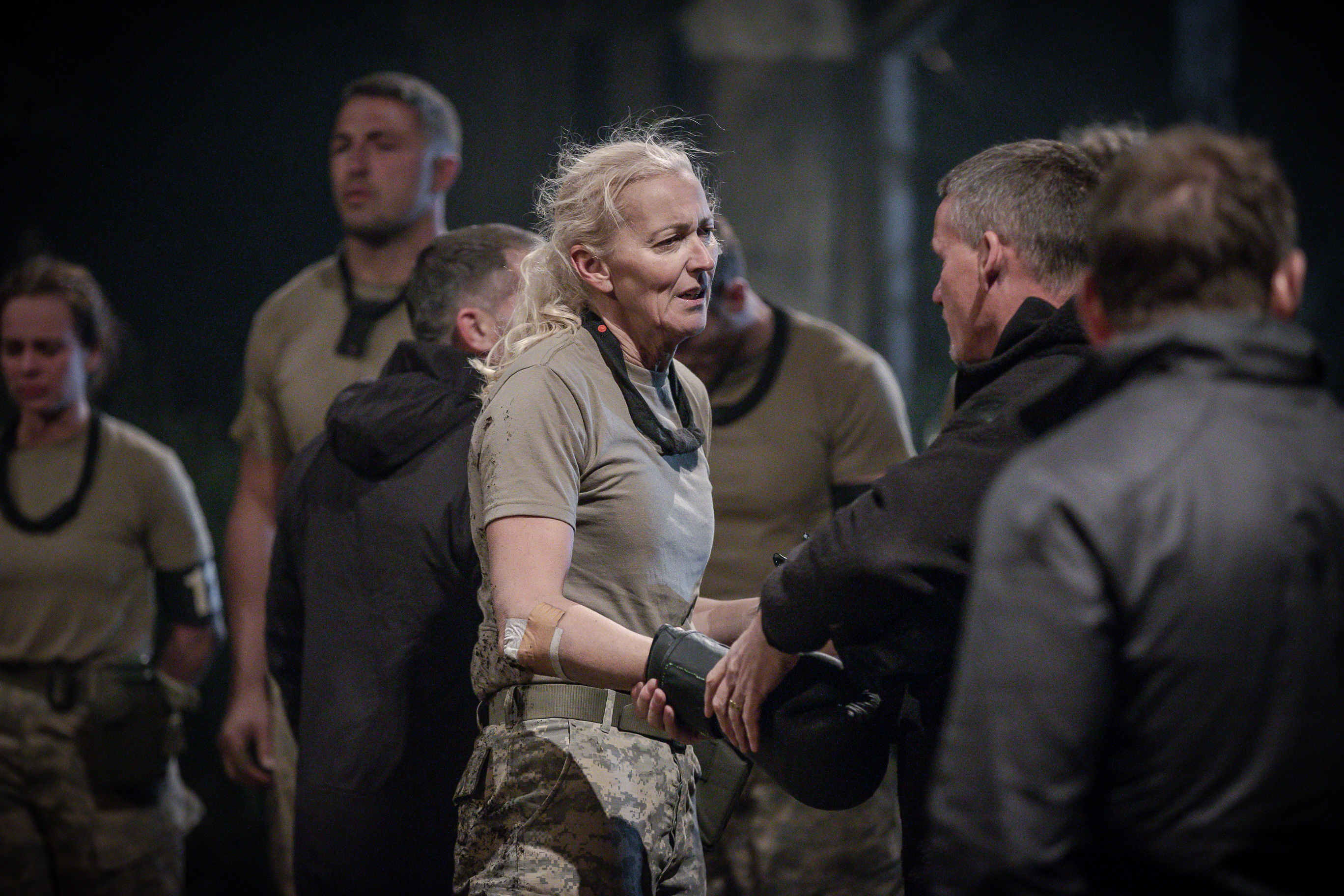 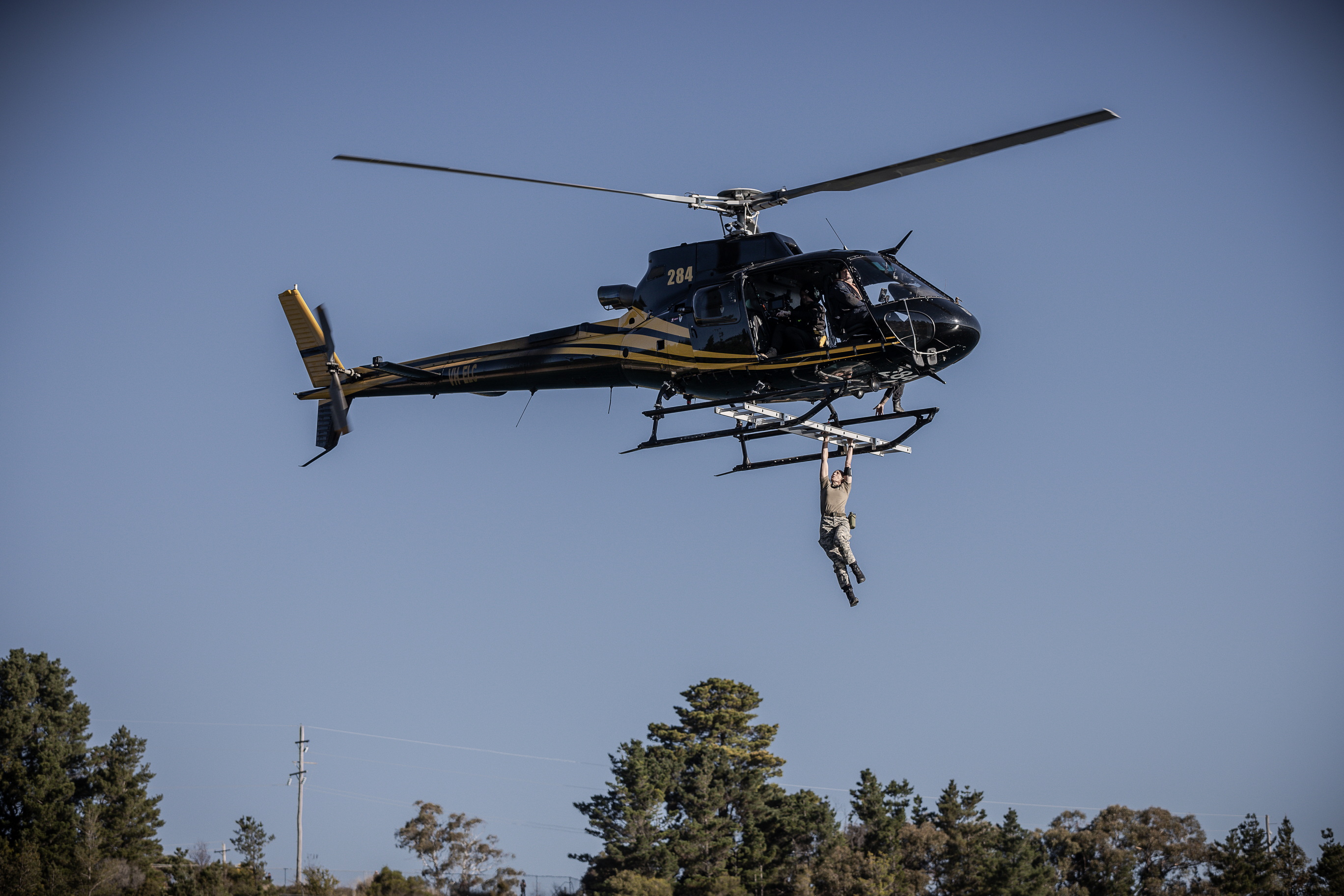 If you are not willing to risk, you’ll have to settle for ordinary
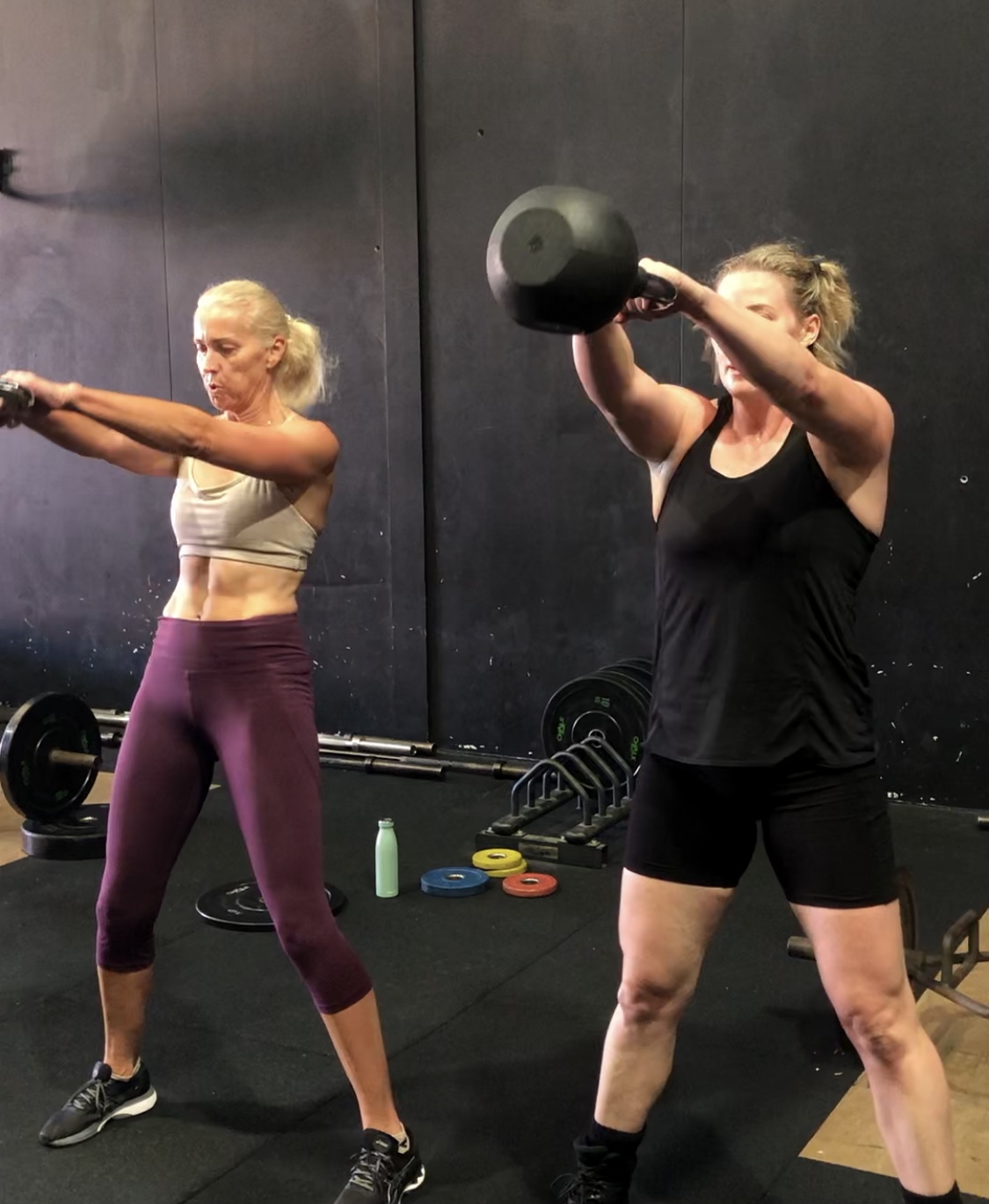 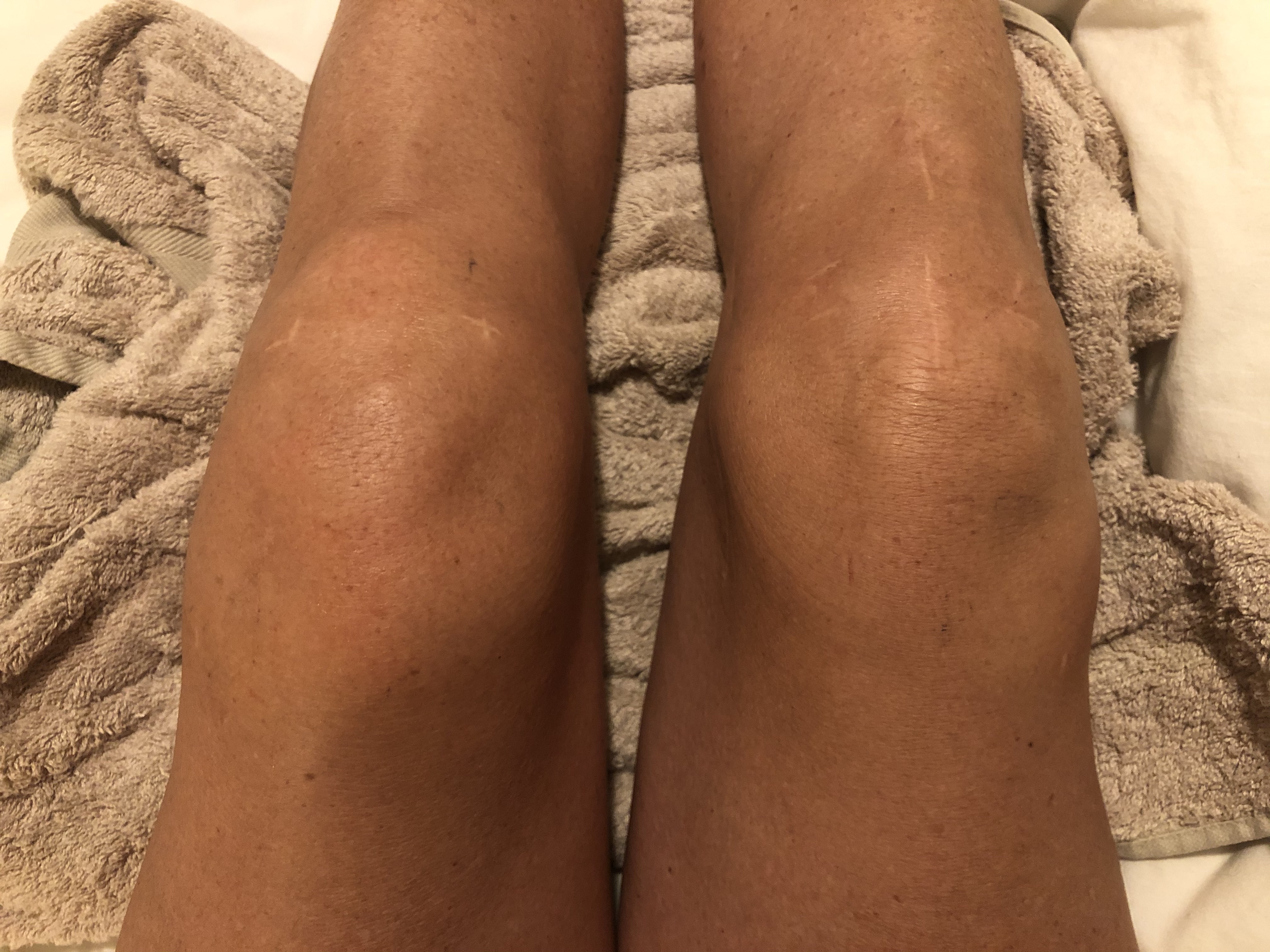 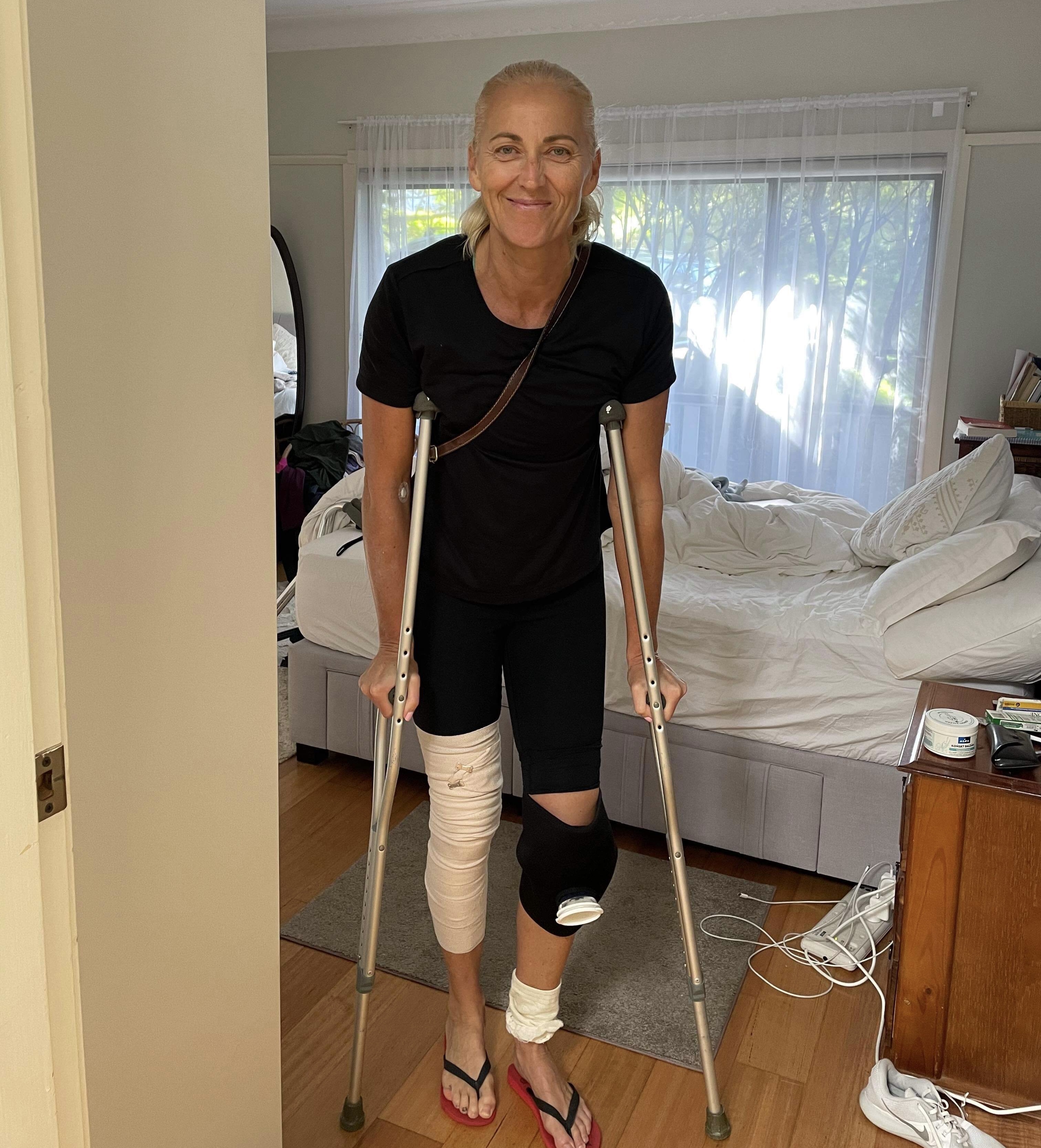 Needing to clear my mind
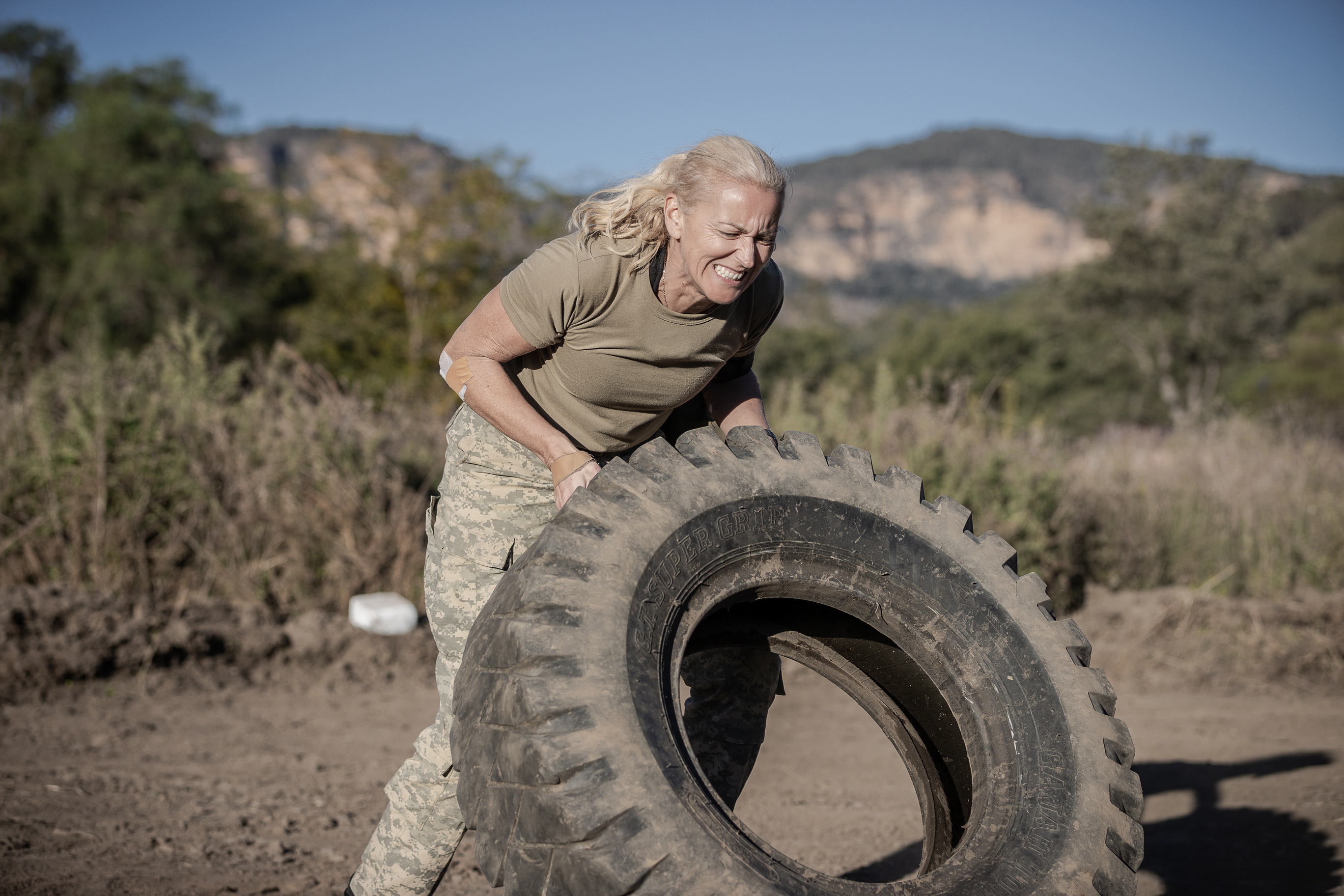 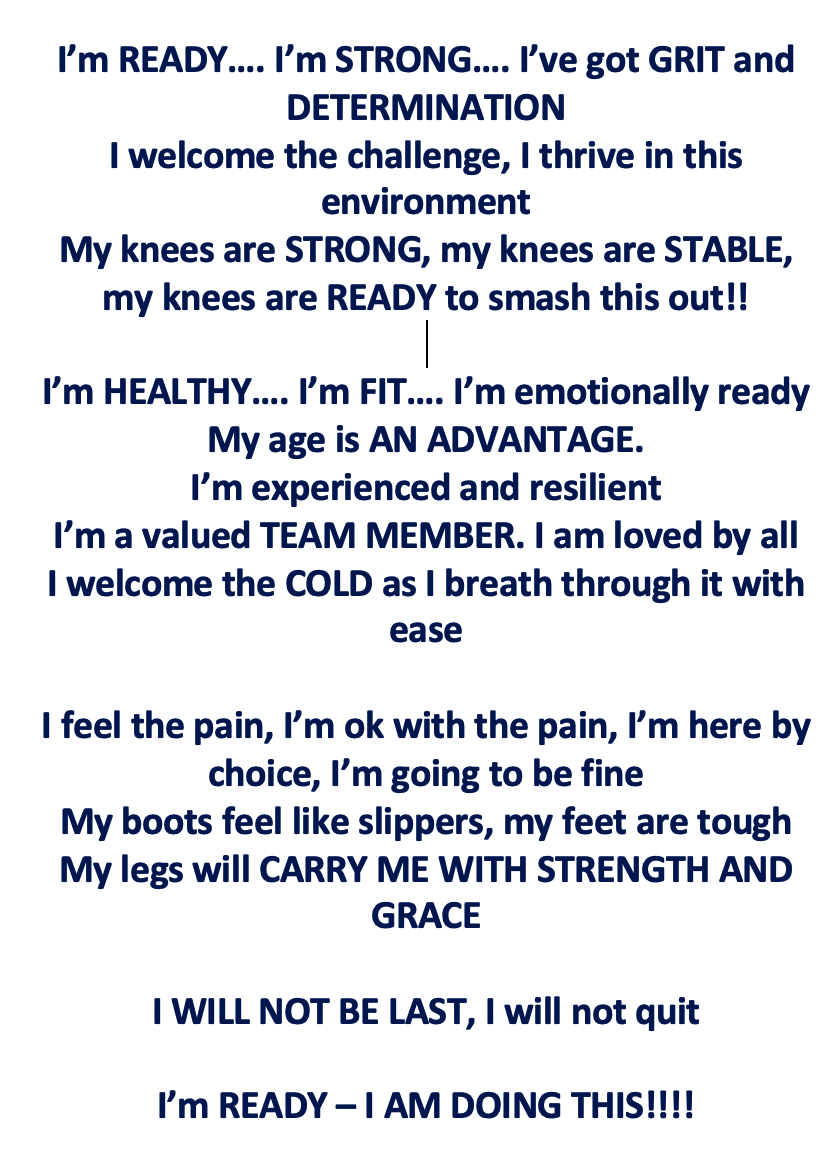 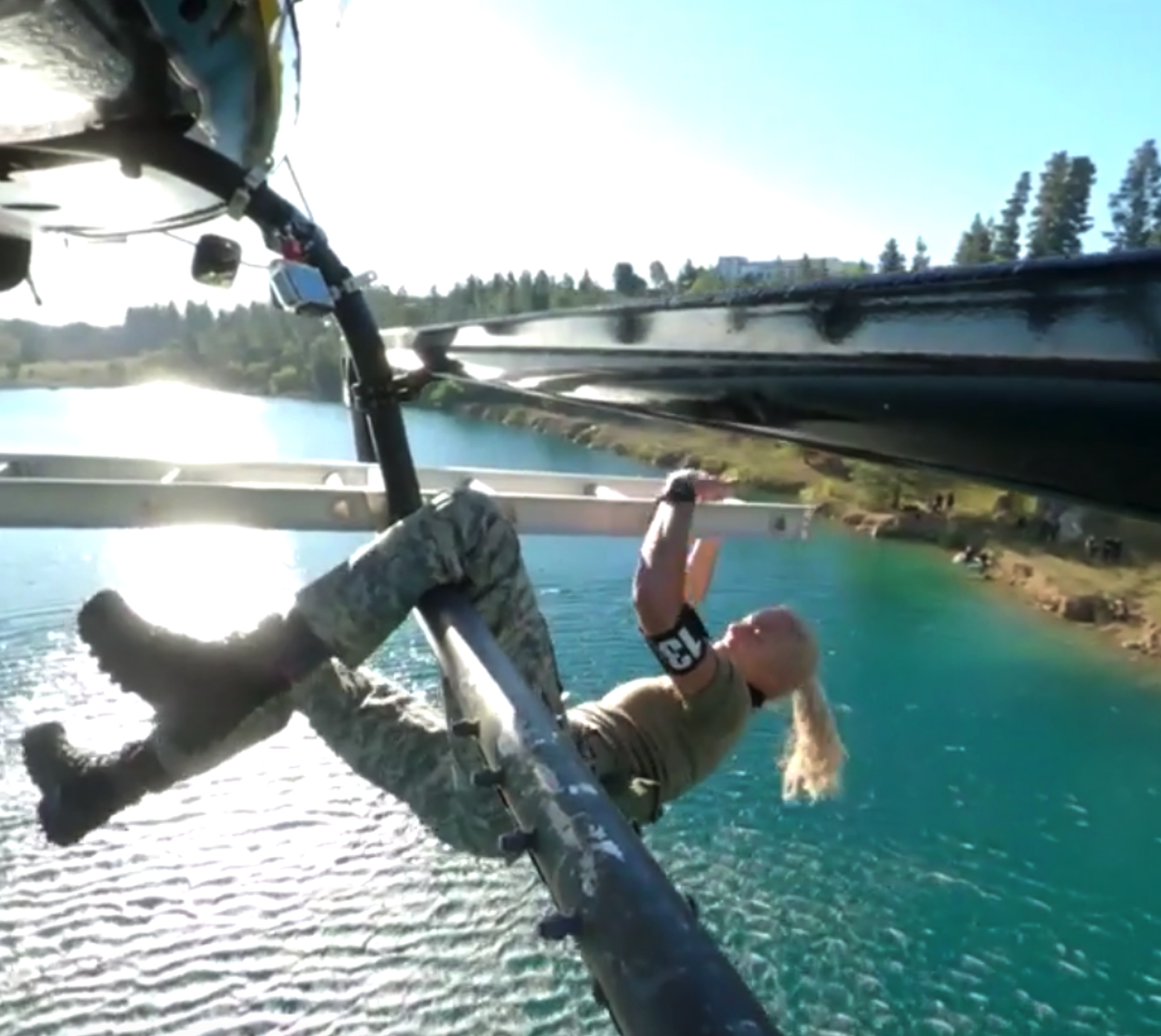 The only way you achieve the impossible is to believe that it IS possible….